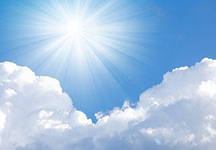 Урок по теме ,,Кислород, получение, свойства''.
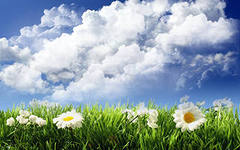 Кислород
Автор: учитель химии, биологии
Панина Лидия Алексеевна
 
ГБОУ СОШ №1371 г. Москва
2013 год
O2
O3
Все элемнты периодической системы Д.И. Менделеева — это кирпичики, из
которых построено все многообразие вществ в нашем мире.
И тем не менее не возможно назвать другой элемент, который играл бы такую
 же важную роль на нашей планете, как кислород.
Эксперимент может показать нам, что кислород и азот - основные компоненты воздуха.
Сначала свеча горит белым пламенем и поднимается уровень воды. Горение прекращается, когда вода заполняет приблизительно 1/5 объема цилиндра. Вывод - воздух не отдельное вещество, а смесь двух или большего количества компонентов. При горении свечи один из компонентов - кислород, составляющий около 1/5 объема воздуха, - связывается. Когда кислород заканчивается, свеча потухает. Около 4/5 объема воздуха составляет азот, который не поддерживает горение.
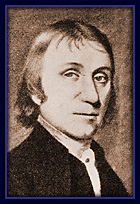 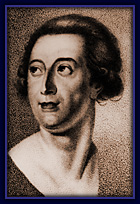 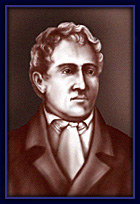 Д.Пристли
К. Шееле
А.Лавуазье
Природа и состав воздуха - вещества, необходимого практически для всех живых организмов, - были объектом исследований в течение многих веков. В давние времена люди верили, что воздух - один из четырех элементов наряду с водой, землей и огнем. 
До 18 века ученые-естествоиспытатели считали, что все образующиеся в каких-либо реакциях газы являются воздухом, но с особыми свойствами. Лишь в конце 18 века  исследователи Дж. Пристли, А. Лавуазье и К. Шееле установили, что воздух - это смесь газов, из которых наиболее важными являются кислород и азот.
В 1774 году английский ученый Джозеф Пристли открыл кислород. Он нагрел оксид ртути (II) - соединение ртути и кислорода - и собрал выделившийся газ. К своему удивлению он обнаружил, что свеча, помещенная в этот газ, горит ярче. 
Сейчас кислород получают в лаборатории разложением менее токсичных веществ.
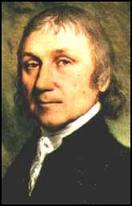 Джозеф Пристли
Кислород - самый распространенный на Земле химический элемент. Массовая доля кислорода в земной коре примерно 49%. Кислород встречается в природе в свободном (составная часть воздуха) и в связанном состоянии (вода, различные минералы, растения и животные).
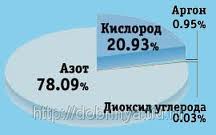 Состав воздуха
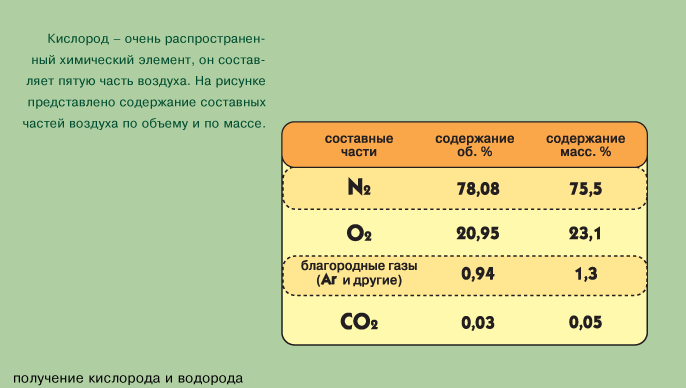 Кислород О2 в нормальных условиях - газ без цвета и запаха, аллотропная модификация – озон О3 -это газ с характерным резким запахом.
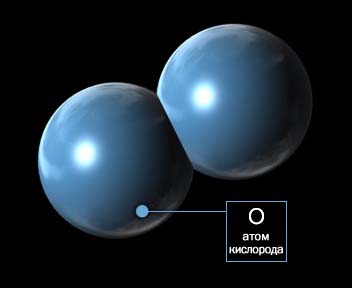 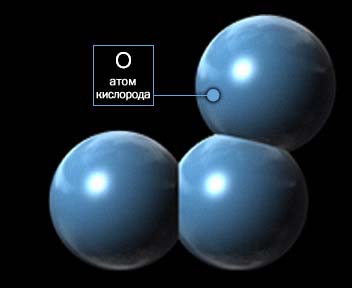 Молекула кислорода
Молекула озона
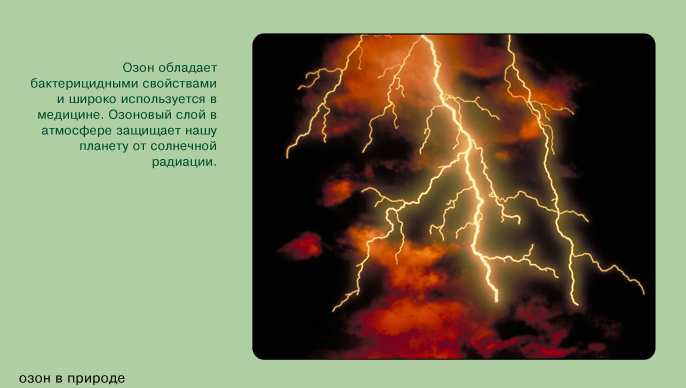 Озон образуется из кислорода при грозовых разрядах
                                        3О2 = 2О3
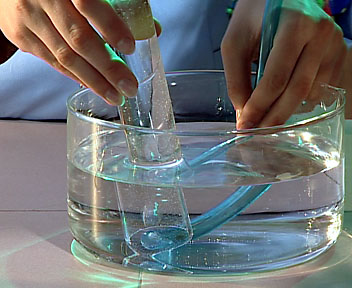 Кислород малорастворим в воде. При температуре -183C кислород образуется в синеватую жидкость, а при -219C превращается в темно-синие кристаллы.
Химические свойства кислорода
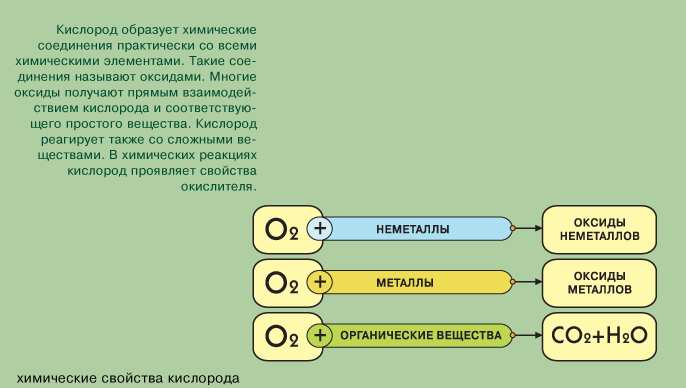 1- С неметаллами.
 При нагревании кислород взаимодействует с водородом, серой, углеродом, фосфором, образуя воду и оксиды:
            2Н2 + О2 = 2Н2О                              С + O2 = СO2 
            S + O2 = SO2                                  4Р + 5О2 = 2Р2О5
С галогенами кислород в реакцию не вступает.

2- С металлами. 
Очень активно взаимодействуют с кислородом щелочные и щелочноземельные металлы с образованием оксидов и пероксидов:
           4К + О2 = 2К2О ( KO2)             Ba + O2 = BaO2
С остальными металлами кислород реагирует при нагревании, выделяя большое количество теплоты и света:
                              2Mg + O2 = 2MgO 
Некоторые металлы в обычных условиях окисляются лишь с поверхности, так как образующаяся пленка оксида защищает металл. При повышении температуры окисление ускоряется. Например, в нормальных условиях железо окисляется довольно медленно, а при температуре красного каления ( ~400C) железные стружки сгорают в кислороде:
                                                    3Fe + 2O2 = Fe3O4
3- В кислороде горят также сложные вещества с образованием соответствующих оксидов:
                                              CH4 + 2O2 = CO2 + 2H2O
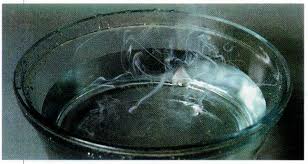 Взаимодействие кислорода с металлами и неметаллами
В результате взаимодействия кислорода с металлами происходит процесс, который называется ,, окисление’’.
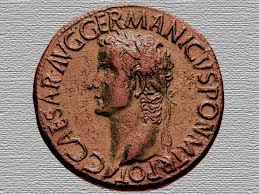 Без кислорода нет жизни на Земле.
Беригите кислород!